AP CALCULUS
Chapter 1:
Prerequisites for Calculus
Section 1.4:
Parametric Equations
Relations
A relation is a set of ordered pairs (x, y) of real numbers.
  
The graph of a relation is the set of points in a plane that correspond to the ordered pairs of the relation.

If x and y are functions of a third variable t, called a parameter, then we can use the parametric mode of a grapher to obtain a graph of the relation.
Parametric Curve, Parametric Equations
Relations
Example Relations
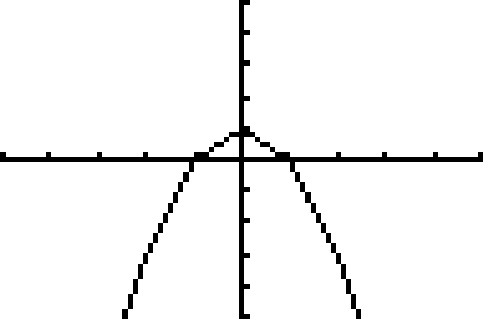 Section 1.4 – Parametric Equations
To convert from a set of parametric equations to the Cartesian equation of the curve, solve either equation for t and plug into the other equation.
Section 1.4 – Parametric Equations
In applications, t often denotes time, an angle or the distance a particle has traveled along its path from a starting point.


Parametric graphing can be used to simulate the motion of a particle.
Section 1.4 – Parametric Equations
Circles can be parameterized as

	where a is the radius





Ellipses can be parameterized as
Example Circles
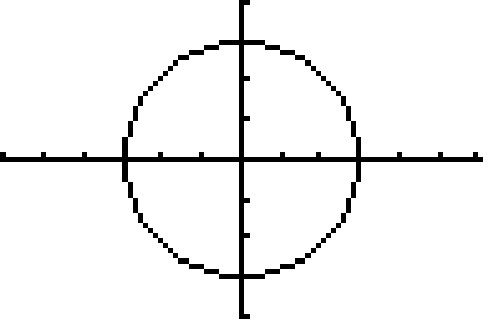 Ellipses
Lines and Other Curves
Lines, line segments and many other curves can be defined parametrically.
Section 1.4 – Parametric Equations
To parameterize a line segment with endpoints
	
	let 
	This line goes through the point
	when t= 0.
	To find a and b, make the line reach 
	when t=1.
Example Lines and Other Curves
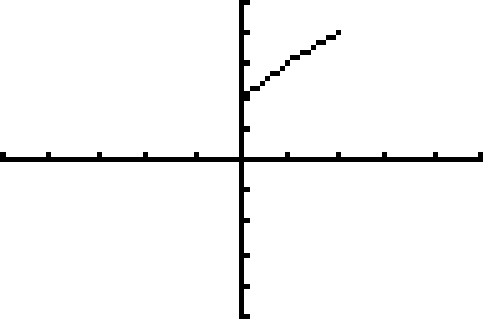 Section 1.4 – Parametric Equations
You try:  Find a parameterization for the line segment with endpoints (2, -3) and (1, 4).